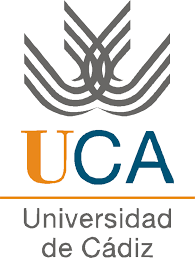 WP5: QUALITY ASSURANCE
Final PMB meeting: 
Kotor November 10-11, 2022
Juan Carlos García Galindo
Rafael Vélez Núñez
This project has been funded with support from the European Commission. This presentation reflects the views only of the author, and the Commission cannot be held responsible for any use which may be made of the information contained therein.
1
WP5: contents and deliverables
5.1 Establishment of Quality Assurance (QA) body 
5.2 Development and implementation of Internal Quality Control and Monitoring Plan
Monitoring and Quality Plan
Follow-up of activities
Mid-term QA Report
Final QA Report
5.3 External Quality Control and Evaluation 
5.4 Impact Analysis
This project has been funded with support from the European Commission. This presentation reflects the views only of the author, and the Commission cannot be held responsible for any use which may be made of the information contained therein.
WP5: contents and deliverables
5.1 Establishment of Quality Assurance (QA) body 
Partners involved: all partners
Date: established on M3 (B.C.): January 2020
Composition:
UoM: Vladan Perazic
UDG: Sandra Tinaj
UNIM: Slovodanka Krivokapic
MoS: Lidija Vukcevic
MoE: Marko Vukasinovic
ACQAH: Milica Kavedzic
UL: Tomas Dezelan
UCA-F: Clement Moreau (replaced by María Hérnández in 2021)
UCA-E: Rafael Vélez Núñez
Done
This project has been funded with support from the European Commission. This presentation reflects the views only of the author, and the Commission cannot be held responsible for any use which may be made of the information contained therein.
WP5: contents and deliverables
5.2 Development and implementation of Internal Quality Control and Monitoring Plan
Monitoring and Quality Plan (MQP)
Partners involved: QAB and PMB
Approval by QAB and PMB: M7, June 2020 
Follow-up of activities
Partners involved: all partners
Templates for QA delivered on the QMP
QA surveys sent to UCA-E after completion of each activity (LU implemented online surveys).
All activities and meetings were surveyed
Done
Done
This project has been funded with support from the European Commission. This presentation reflects the views only of the author, and the Commission cannot be held responsible for any use which may be made of the information contained therein.
WP5: contents and deliverables
5.2 Development and implementation of Internal Quality Control and Monitoring Plan
Follow-up of activities
QAB online meetings on June 19, 2020; July 20, 2020; November 8, 2022, and email communication
More QAB meeting should be held, but the situation caused by COVID was already controlled by PMB and the extension of the project approved by EACEA. 
Mid-term QA report
Partners involved: all partners
Mid-term Quality Report delivered on November 2020.
Done
Done
This project has been funded with support from the European Commission. This presentation reflects the views only of the author, and the Commission cannot be held responsible for any use which may be made of the information contained therein.
WP5: contents and deliverables
5.2 Development and implementation of Internal Quality Control and Monitoring Plan
Final QA report
Partners involved: all partners
Some data colleting and measuring yet to be finished
The QAB approved a planning of work-flow to finish and deliver the final QA Report, to be presented for consideration and approval by the PMB
The QA Report will be dated on November 14 and the final document delivered according to the following planning:
Pending
This project has been funded with support from the European Commission. This presentation reflects the views only of the author, and the Commission cannot be held responsible for any use which may be made of the information contained therein.
WP5: Final QA report
Proposal of work-flow
Analysis of data by UCA
15-Nov-2022
Proposal of structure:
Same as mid-term report
8-Nov-2022
Corrections/ammendments by QAB
21-Nov-2022
Delivery of first draft by UCA
18-Nov-2022
This project has been funded with support from the European Commission. This presentation reflects the views only of the author, and the Commission cannot be held responsible for any use which may be made of the information contained therein.
WP5: Final QA report
Proposal of work-flow
Corrections/amendments by PMB
25-Nov-2022
Final draft QAB report
23-Nov-2022
Approval by email by PMB and upload to website
30-Nov-2022
Delivery of final draft by UCA
28-Nov-2022
This project has been funded with support from the European Commission. This presentation reflects the views only of the author, and the Commission cannot be held responsible for any use which may be made of the information contained therein.
WP5: contents and deliverables
5.3 External Quality Control and Evaluation
Call for tenders for the external evaluator
Partners involved: UoM for selection
Mid-Term External QA Report 
Delivered in M15 (February 20211)
Overall score: 98.3 / 100
Conclusions: IESP project realized all planned activities with a high quality standard and showed excellent cooperation , specially under COVID circumstances
Final External QA Report 
To be delivered under completion of the project
Done
Done
Pending
This project has been funded with support from the European Commission. This presentation reflects the views only of the author, and the Commission cannot be held responsible for any use which may be made of the information contained therein.
WP5: contents and deliverables
5.4 Impact analysis
Partners involved: all partners
Some data colleting and measuring on indicators yet to be finished
The QAB approved a planning of work-flow to finish and deliver the Analysis of Impact, to be presented for consideration and approval by the PMB
The QA Report will be dated on November 14 and the final document delivered according to the following planning:
Pending
This project has been funded with support from the European Commission. This presentation reflects the views only of the author, and the Commission cannot be held responsible for any use which may be made of the information contained therein.
WP5: Study of impact
Proposal of work-flow
Approval of work-flow by PMB
10-11; Nov-2022
Delivery by each partner of comprehensive data on indicators approved
16-Nov-2022
Delivery of a first draft by UCA
20-Nov-2022
Upload of a Google Docs template for Study of Impact Report by UCA
08-Nov-2022
Partners inputs on the template
16-Nov-2022
This project has been funded with support from the European Commission. This presentation reflects the views only of the author, and the Commission cannot be held responsible for any use which may be made of the information contained therein.
WP5: Study of impact
Proposal of work-flow (II)
Final draft sent to PMB
25-Nov-2022
Amendment/corrections by QAB by email
Until 23-Nov-2022
Study of Impact uploaded at the webpage of IESP
31-Nov-2022
Amendment/corrections by PMB by email
29-Nov-2022
This project has been funded with support from the European Commission. This presentation reflects the views only of the author, and the Commission cannot be held responsible for any use which may be made of the information contained therein.
WP5: contents and deliverables
THANKS A LOT!!!

It has been a real pleasure to work with you all.
This project has been funded with support from the European Commission. This presentation reflects the views only of the author, and the Commission cannot be held responsible for any use which may be made of the information contained therein.